ENTERPRISE  RISK  MANAGEMENT
Be CLOSE to RISKS
Tashkent, April 2011
BUSINESS WORLD OF  (RE) SURPRISES
WE ARE ON THE SAME BOAT – KNOWN AND UNKNOWN RISKS!
RISKS ARE FROM FAR AND NEAR
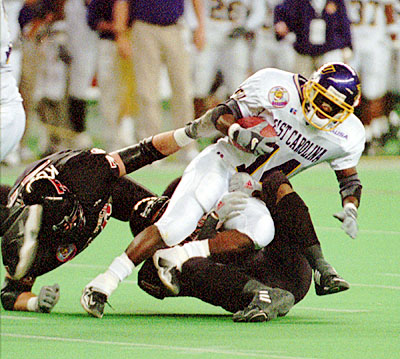 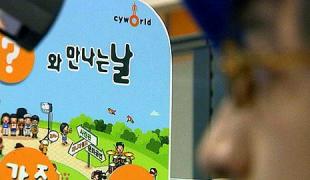 INTERNET
SPEED
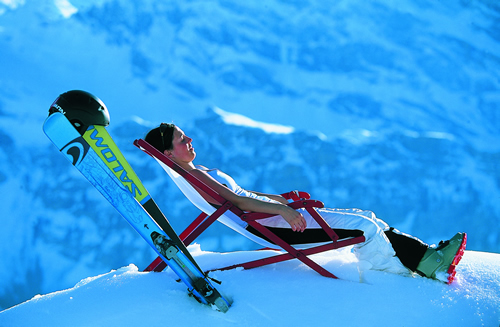 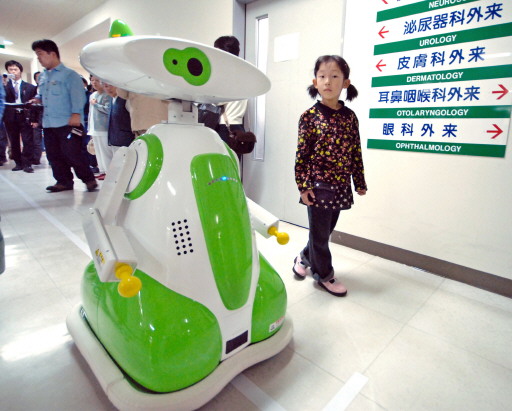 NATURE
INNOVATION
[Speaker Notes: Recreational System]
COMLEXITY OF RISKS IS INCREASING
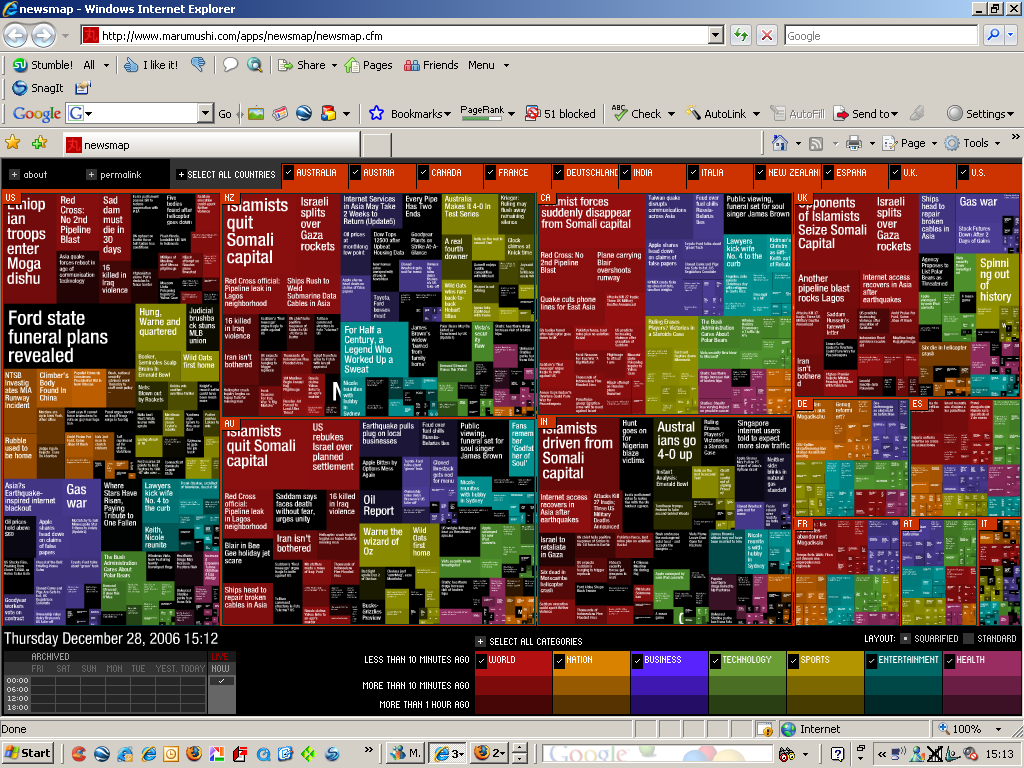 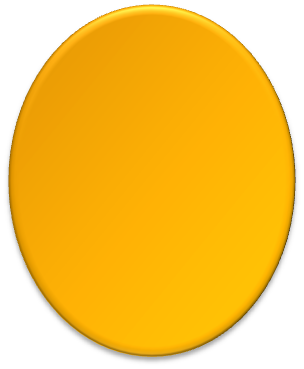 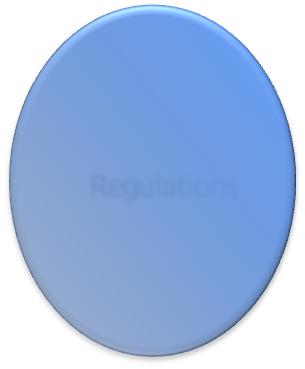 RISK
REGULATION
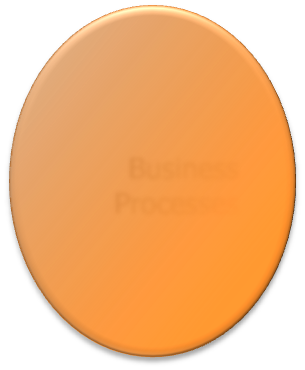 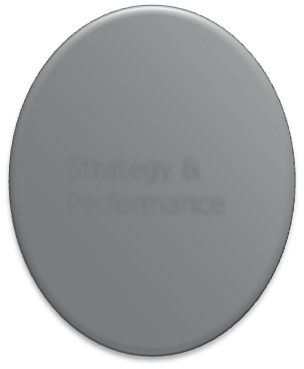 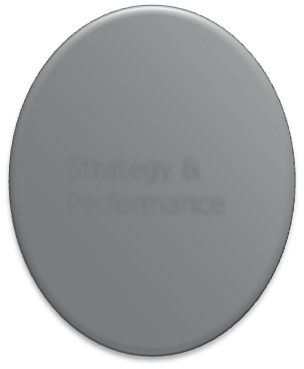 BUSINESS PROCESS AND MODELS
TACTICS
STRATEGY
CHANGES + QUESTIONS = CONSTANT
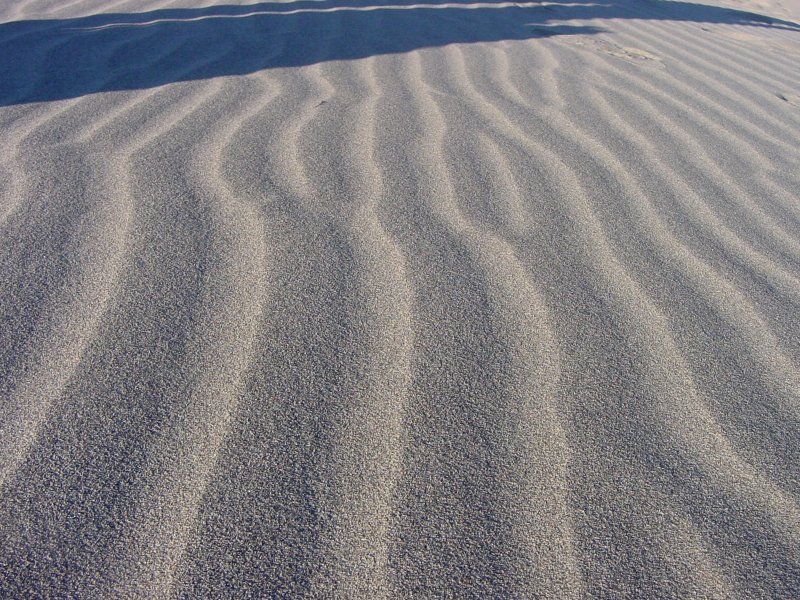 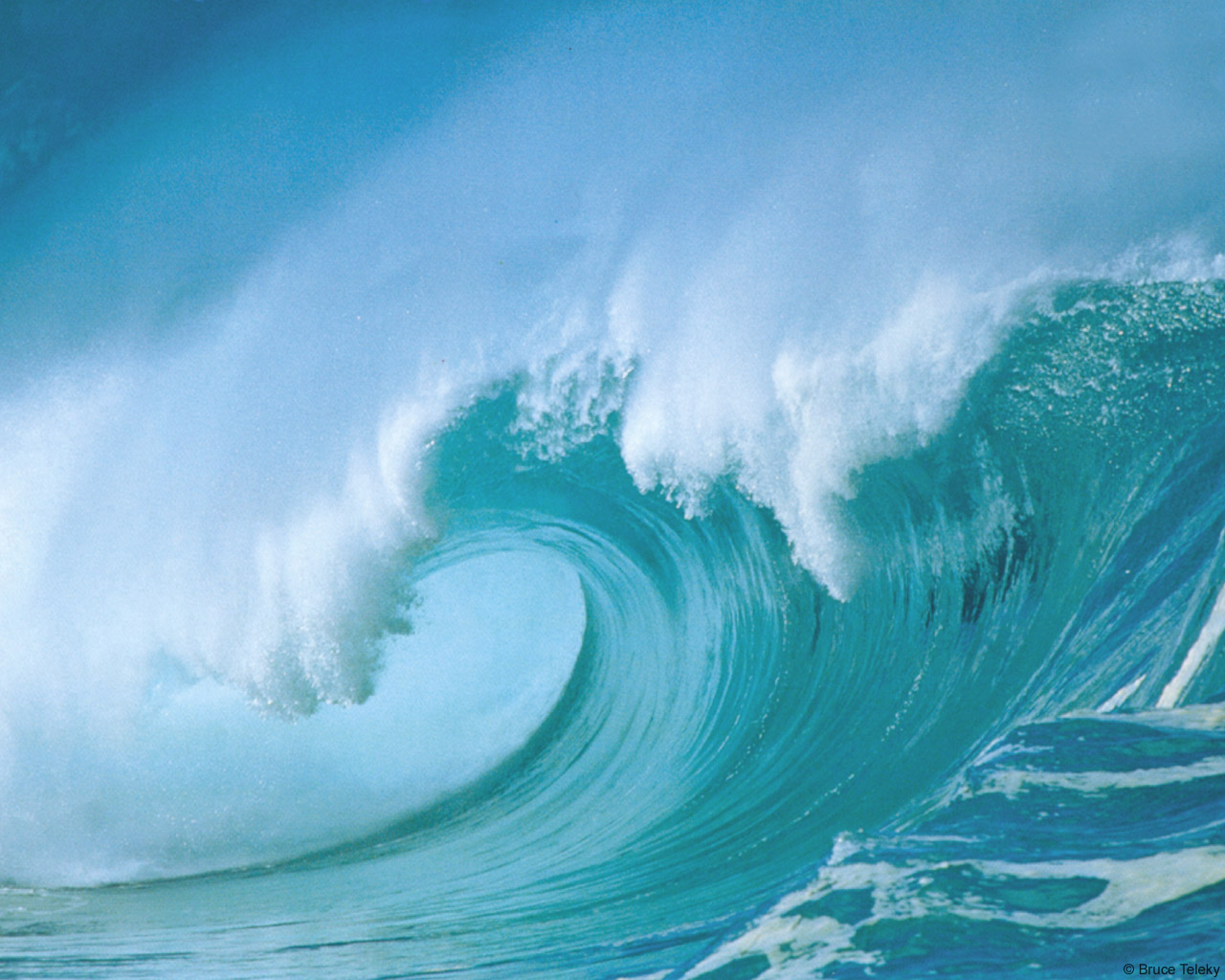 CHALLENGES  FOR  (RE)INSURANCE
DEMOGRAPHY CHANGES
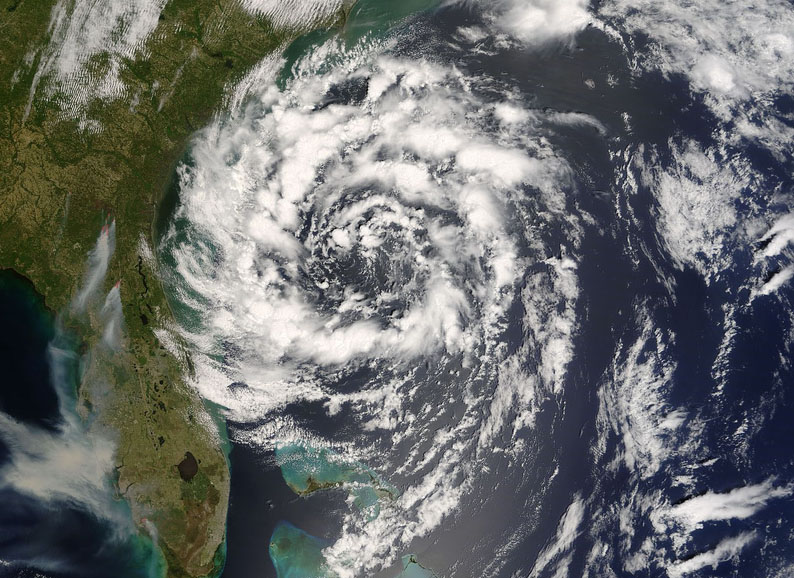 REGULATONS
NEW RISKS
SUPERVISIONS
NEW CRISIS
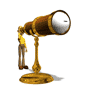 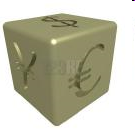 NAT CATASTROPHES
ENTERPRISE RISK MANAGEMENT = E.R.M.
COSO Definition of E.R.M.

A comprehensive, systematic approach for helping all organizations, regardless of size or mission to:

                 IDENTIFY
              MEASURE
              PRIORITIZE
              RESPOND

TO THE RISKS

WHAT LEVEL OF RISK it can, or wants to accept in its endeavours to build SHAREHOLDER VALUE
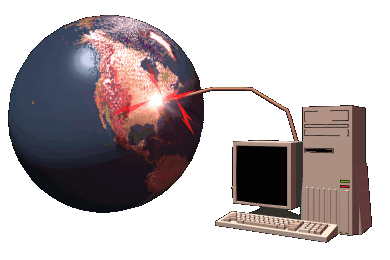 E.R.M. FRAME
GOALS
STRATEGIC 

OPERATION

REPORTING

COMPLIANCE
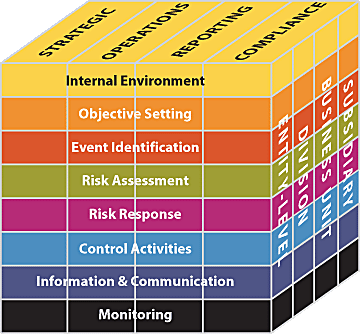 ORGANIZATION
Source:  COSO Enterprise Risk Management – Integrated Framework.  2004. COSO.
E.R.M. – BASIC DEFINITIONS
EXECUTIVE SPONSOR 
A Key Senior Manager, respected by both the CEO and Chairman, with clear authority able to influence key business managers to get their staff involved and committed. 

RISK CHAMPION
The Risk Champion acts as a change agent in the E.R.M. process, i.e. Key Business Area Managers.

RISK
The threat or probability that an action or event will adversely or beneficially affect an organization’s ability to achieve its objectives 

RISK APPETITE
The amount of risk exposure, or potential adverse impact from an event, that the organization is willing to accept/retain.
E.R.M. – BASIC DEFINITIONS
RISK REGISTER
Describes the nature and provides the assessment of the likelihood and potential impact of a range of different risks that may directly affect the organization.

RISK CONTROL
The corporate response to treating identified risks.

SILO RISK MANAGEMENT
The management of a specific risk by a specific function using its own tools and applications without regard to or communication with other business lines.
PARTICIPANS IN AN E.R.M. PROGRAM
STRATEGIC PLANNIG
Identify any external threats and competitive opportunities. 
Identify the strategic objectives of the organization that will serve 
to define the risk appetite of the organization.

ACCOUNTING / FINANCIAL CONTROL
Identify financial reporting risks and asset valuation risks

LEGAL DEPARTMENT
Litigation management and analysis of emerging legal trends that 
may affect the Company

OPERATION
Ensuring the day – to – day running of the Company
PARTICIPANS IN AN E.R.M. PROGRAM
IT DEPARTMENT
Identify potential hazards, backup problems, data security leaks, etc

CUSTOMER SERVICE
Ensuring prompt and proper customer complaint handling and timely reporting of complaint causes to operations and other departments for resolution

ACTUARIAL
Reserving, Pricing, Capital Modeling, Dynamic Financial Analysis, Retention Analysis, Stress Testing, etc

INTERNAL AUDIT
Audit the risk management process
WHY THE NEED FOR E.R.M.?
Helps organizations identify, analyze, manage and monitor risks comprehensively

 Focus on the strategic analysis of risk throughout an organization

 Helps align the organization’s RISK APPETITE with its overall business strategy, deciding how much UNCERTAINTY is acceptable and how much could actually add value
WHAT IS THE GOAL OF E.R.M.?
To help preserve and enhance / create value

accomplished by


providing the organization with better RISK information 


             that can lead to improved DECISION making
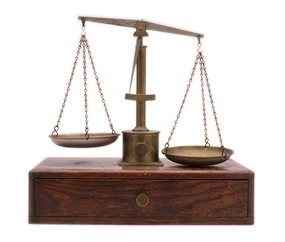 E.R.M. CHALLENGES
Embedding the risk management culture

    Obtaining buy-in from the board, senior management, 
      business unit management, and staff

     Ensuring widespread understanding and the involvement of all 
      business units

    Ensuring consistent risk profiling and risk management reporting

    Adhering to continuously changing regulatory environments 

    Acknowledging that we are managing risks in a Dynamic and 
     Uncertain World
WHAT MUST BE DONE?
Define the risk universe - our set of risks
 Agree on a common risk language
 Embark on a risk education process
 Assess the current state of risk awareness
 Define risk appetite and set levels of risk tolerance
 Assess risks
 Identify and evaluate any existing controls
 Decide appropriate risk responses (accept, avoid, share, mitigate) to    
   each of the risks in our risk portfolio
 Integrate controls with responses
INSTEAD OF CONCLUSION  
                      AT THE BEGINING
PEOPLE
KNOW HOW + EXPERIENCE + MOTIVATION + COMMUNICATION + DECISION
E.R.M.
GOOD WILL + TRUST
CAPITAL + I.T.
TRUST RE UWR SUMMARY y 2011
TREATY CAPACITIES
     
 Non-Marine: US$7,500,000
 Marine: US$3,750,000
FACULTATIVE CAPACITIES  

Energy Onshore: US$40 mio on PML  
Energy Offshore: US$40 mio on PML 
Property: US$30 mio on PML  
Engineering: US$21 mio on PML  
Liability: US$5 mio per occurrence
Marine Hull: US$8,750,000 
Marine Cargo: US$8,750,000
TRUST RE CONTACTS
TRUST RE, CYPRUS

Sinisa Lovrincevic
Head of Business Development 


Ariadne House, 4th Floor, 333
28th  October Street
P.O. Box 58024, CY 3730
Limassol, Cyprus

T+: (+357) 25 582 329  

F+: (+357) 25 591 074

M+: (+357) 99 722 665

sinisal@trustrecyprus.com
TRUST RE, BAHRAIN

Jalal Tabaja
Regional Manager 
Underwriter - Marine & Energy

Trust Tower, Building 125 
Road 1702, Diplomatic Area 317
P.O. Box 10002
Manama, Kingdom of Bahrain

T+: (+973) 17 517 192
 
F+: (+973) 17 531 586

M+: (+973) 36 899 855

jtabaja@trustgroup.net.bh
TRUST RE, BAHRAIN

Emir Erguner
Deputy Regional Manager
Deputy Underwriter - Treaty

Trust Tower, Building 125 
Road 1702, Diplomatic Area 317
P.O. Box 10002
Manama, Kingdom of Bahrain

T+: (+973) 17 517 171, Ext. 1212

F+: (+973) 17 531 586

M+: (+973) 36 899 897

eerguner@trustgroup.net.bh
Thank You for Attention!
TRUST RE RATING

A- (Excellent) by A.M. Best

BBB+ / Stable / by S&P
www.trustgroup.net